Perfil del docente Programa Todos a Aprender 2.0.
Es capaz de desarrollar competencias
 para ofrecer una enseñanza efectiva 
 representada en mayores y menores 
aprendizajes.
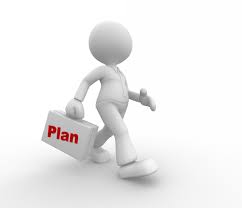 Usa permanente evidencias  para
 mejorar  sus intervenciones y desarrolla 
un compromiso  con la  formación 
continua  como aprendizaje autónomo
Perfil del docente Programa Todos a Aprender 2.0.
Se enfoca en el aprendizaje de sus estudiantes.
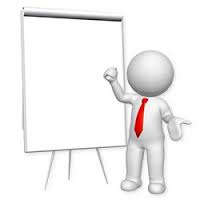 Planea sus clases, Implementa buenas
Prácticas y usa estrategias  que le 
Permiten aprovechar las sesiones de 
Trabajo con sus estudiantes
Utiliza de manera flexible estándares,
Protocolos, materiales
Perfil del docente Programa Todos a Aprender 2.0.
Se enfoca en el aprendizaje de sus estudiantes.
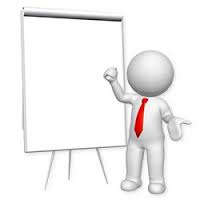 Planea sus clases, Implementa buenas
Prácticas y usa estrategias  que le 
Permiten aprovechar las sesiones de 
Trabajo con sus estudiantes
Utiliza de manera flexible estándares,
Protocolos, materiales